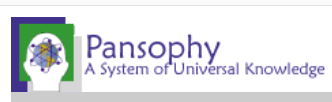 Pansophy Upgrade ProposalsProposals located in DocuShare here
Valerie Bookwalter
Pansophy Team
Megan McDonald, Allen Samuels, Mike Dickey,
(students) An Nguyen, Enqian Zheng, Cole Mathes
15 October 2020
Initial Proposals (September 2019)
Pansophy Project Configuration (In Progress)
Traveler Updates (In Progress)
Travelerization Updates (In Progress)
NCR vs D3 (In Progress)
Inventory Requirements (In Progress)
Data Mining Updates (In Progress)
Quality Updates (In Progress)
Drawing Configuration Control (No Progress)
Pansophy Project Configuration
Pansophy requires configuration information at the start of a new project in order to establish a configuration controllable environment for the project within Pansophy. 
milestone dates of project (receiving of parts, start of assemblies)
parts to be received, inspected and tracked
drawings
process flow of parts
travelers to be written
procedures required
SOTRs/ENGRs
Key Performance Indicators (KPIs)
A Project Configuration Spreadsheet Template will be provided to Project Management upon start of a new project. This is part of the Master Traveler List.
Project Template
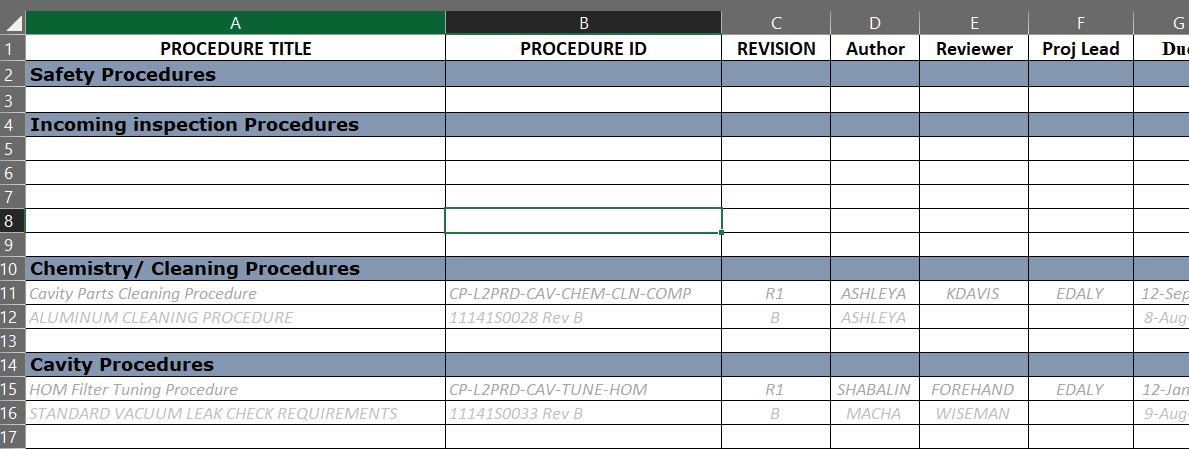 Procedures
Timeline
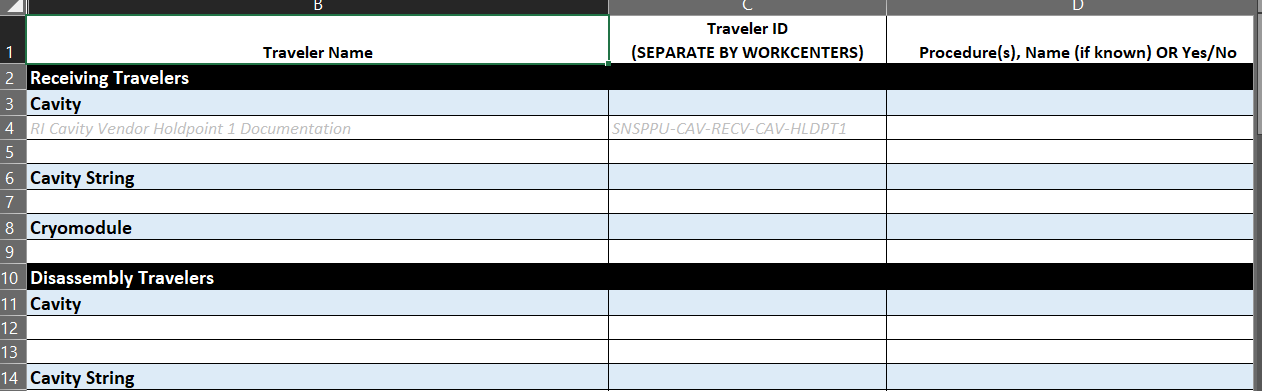 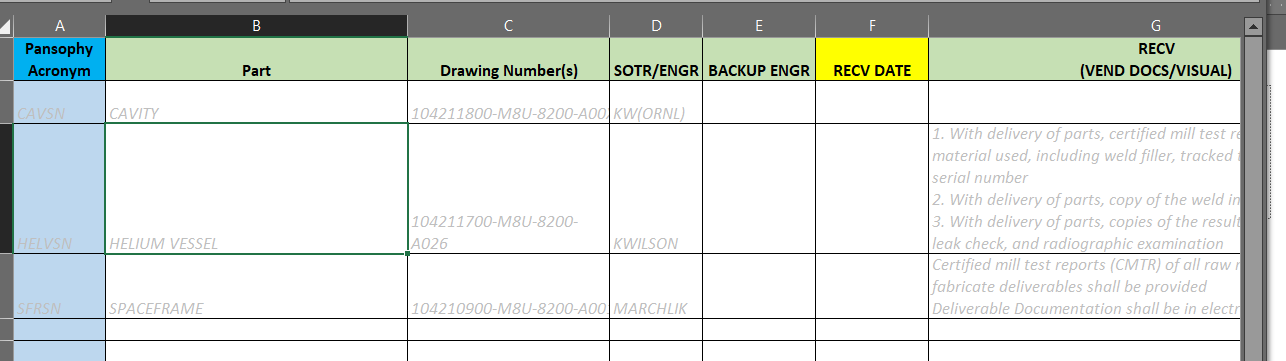 Travelers
Parts
Traveler Updates
Travelers by Work Center – travelers will be broken down by work centers. 
Ex. An inspection traveler which previously contained visual, CMM, leak test and heat treatment, will now become three travelers:  a CMM/Metrology Traveler, a Leak Test Traveler, and a Heat Treatment Traveler. 
This will allow for
Better traceability of not only individual parts but also of the assembly and rework processes. 
Clearly identifiable NCR connection to areas of concern in vendor quality and discovery of non-conformance. 
Easier administrative control of work center area travelers and NCRs.
Efficient data entry and accurate date entry.
Data completeness can be identified by work center, therefore responsibilities are more clearly defined.
Traveler Updates (Work Centers Area *WCA*)
Work Centers Area can be customized if Project requires and SRF Operations agree.
Better part traceability (issued and received by Inventory)
Travelers are not left open (data completeness & responsibilities defined)
Better interface with the Inventory system
Accurate attachment of NCRs
Better Reporting
Functional VS Physical
Traveler Updates (Acronyms)
Acronym configuration
Upgrade acronym table (Done)
Utilize table to ensure proper acronyms are used (Travelerization)
Give complete definitions (In Progress)
Create a user interface to locate acronyms (Old interface upgraded – Done)
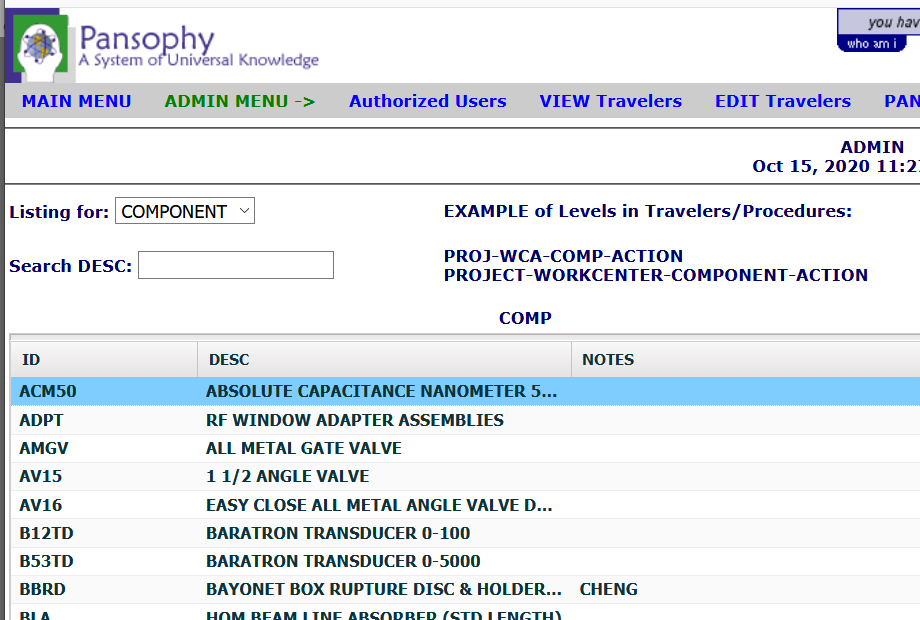 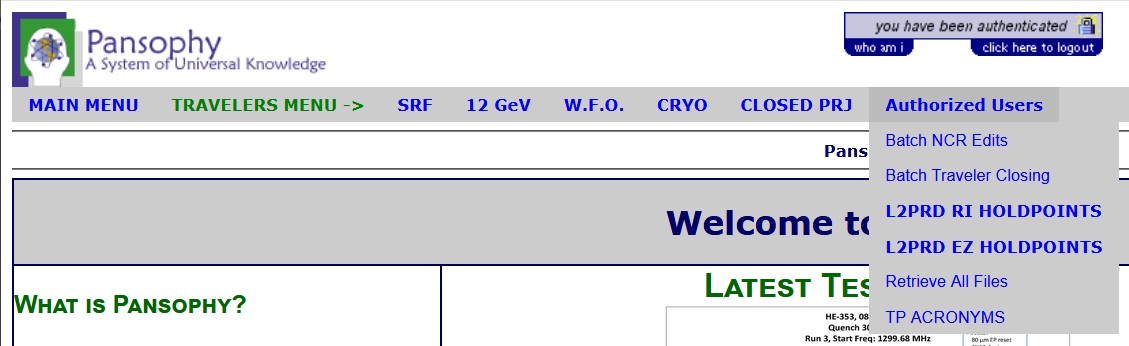 Traveler Updates (Traveler Names)
Naming Configuration
OLD (PROJ-SYSTEM-WCA-COMP-SUBCOMP)
NEW (PROJ-WCA-COMP-ACTION)
PROJECT – WORK CENTER AREA – COMPONENT - ACTION
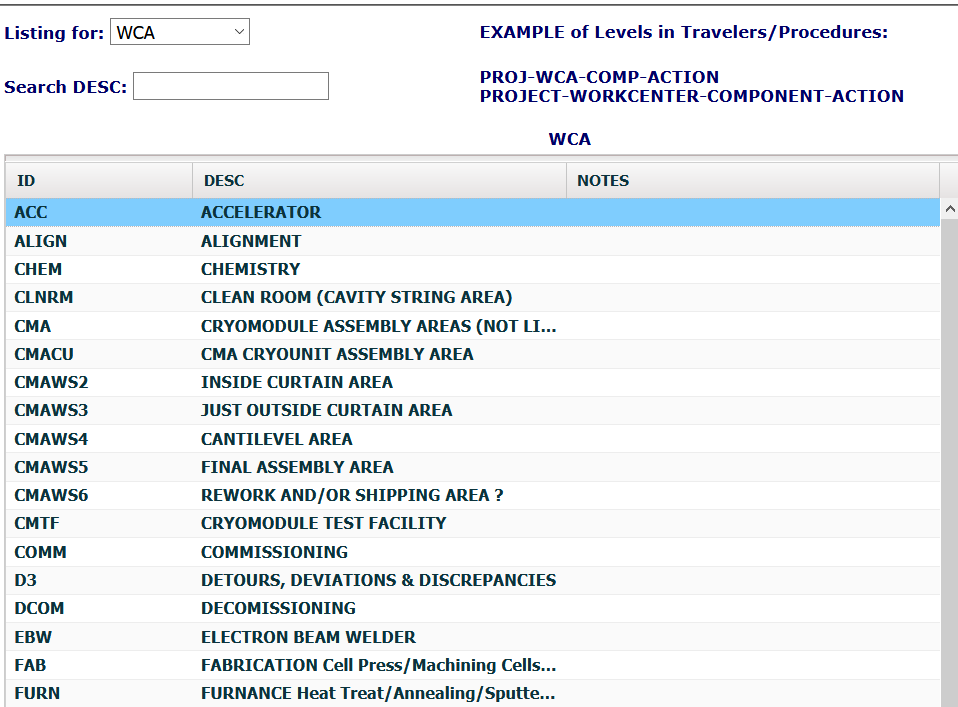 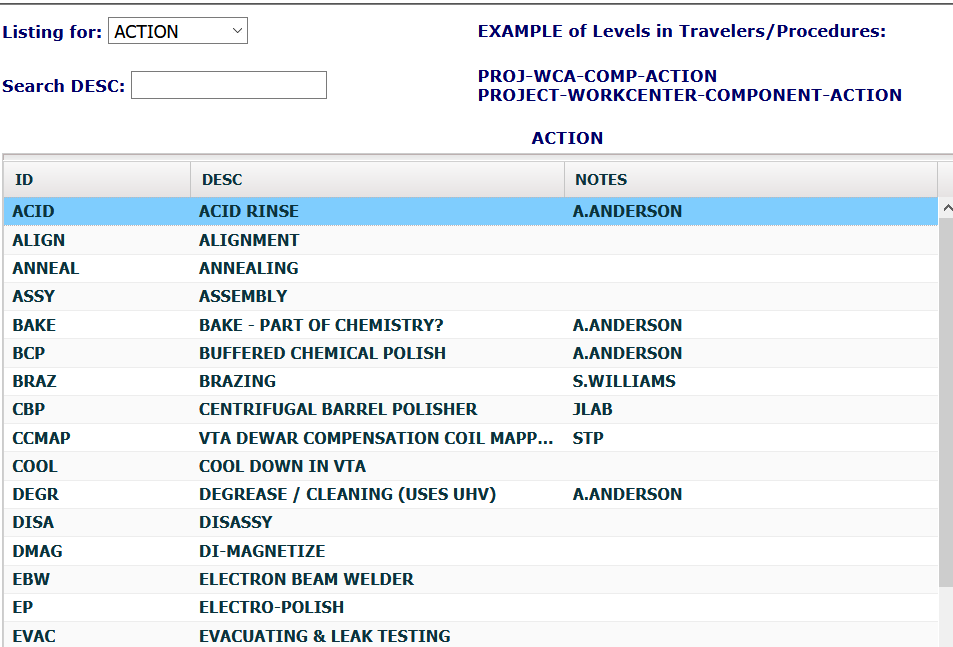 WCAs
Actions
Traveler Updates (Traveler Names cont.)
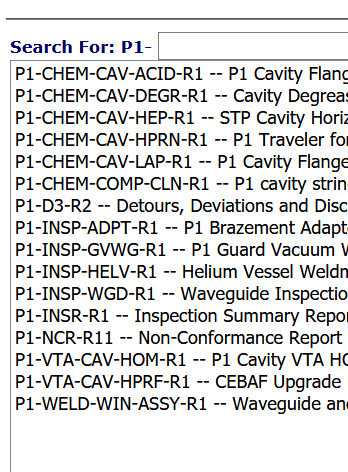 Example Old List (L2PRD)
Example New List (P1)
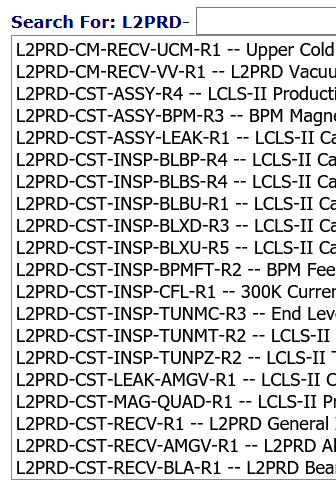 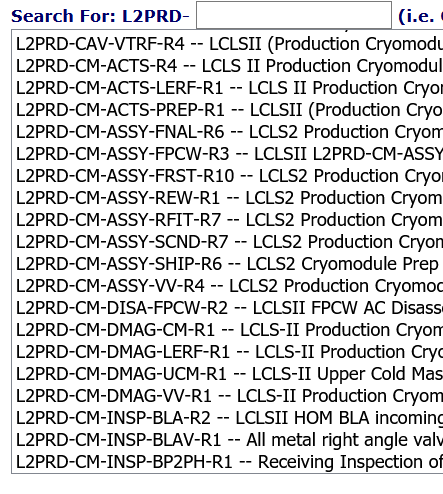 This also helps in the Data Mining and reporting done for QA Board, Projects and Work Center Leads. The “buckets” are more clearly defined and consistent
Grouping by WCA simplifies the listing and speeds up the process for work areas to find their travelers.
Travelerization Updates
NCR Updates (In Progress – Jacob working on NCR Categories)
NCR Emails
NCR emails will only notify the specified people that an NCR has been instantiated
People specified in NCR emails will no longer be able to disposition NCRs
NCR Dispositioners
NCR dispositioners will be notified when an NCR has been instantiated 
People specified as NCR dispositioners will be the only people able to disposition an NCR
Reformatting
Revise the Categories to better exemplify  the NCR process
D3 Updates (Complete – Unless category changes are still needed)
D3 Emails
Like NCR emails, the specified people for D3 emails will be notified when a D3 is instantiated
Reformatting
The layout of the D3 has been updated to make it more easily navigable
Revise the D3 classifications to better differentiate against the NCR process
Template Updates (Complete)
D3 emails line
NCR dispositioners line
Drop down in the date field (calendar select)
User choice email selection (add form field)
POP-UP help 
USERNAME checking
Electronic signatures (Utilizing DocuShare Routing)
There is a NEW TRAVELER MSWord Template.
NCR vs D3 (more questions than answers)
ADJUST CATEGORIES (NCR/D3) 
SRF-wide common tags: TAG SYSTEM MODS (3 TAGS ONLY) 
Use of NCR in assembly travelers (used in TEST and INSP) 
D3S LOOK DIFFERENT / D3S LOGBOOK STYLE? 
D3 AUTO EMAILS (Done)
PROCEDURES UPDATED FOR NCRS AND D3S (Done)
REPORT OF NCRS/D3S TO QA BOARD AND TO SOTR'S
Inventory Requirements(srfinv@jlab.org)
Input to PRIMeS
Drawing number and revision for each part to be received
Listing of vendor documents and format (paper / electronic)
Number of parts to be received
Expected delivery of part (first pkg)
Shipping documentation must include: PO#, Drawing# Rev, etc…
Development of “kit lists”
Order of assembly/work centers
Use of BOMs and/or Drawing REVs 
primes requirements
In order for primes to maintain an accurate status of parts, the tag system must be utilized and NCRs need to be dispositioned and closed in a timely fashion 
Tag system MUST be used – Tags need to go in more areas than just CMM 
Are the WCAs going to utilize "move Parts" in primes? Scanners? Printed Labels? Printed NCRs?
Acronym control (This is our link between PRIMeS and TRAVELERS)
All Parts must go through Inventory (physically or via email to srfinv@jlab.org)
Data Mining Updates (what’s required to build)
part status boards
Projects urged to utilize more fully
Can be built on 1 travelers or N travelers.
Automatically generate process flow status boards for parts being inspected and processed?
assembly status boards
Projects urged to utilize more fully
Can be built on 1 travelers or N travelers.
Automatically generate process flow status boards for parts being assembled?
Project drilldowns
Requires consistency of Acronyms, Traveler Names, NCRs and Inventory
Standardized naming convention between Projects.
Grouping by work center areas
Completion of travelers (data entry)
Status by cryomodule
Traffic Light Boards
Requires consistency of Acronyms, Traveler Names, NCRs and Inventory
Quality Updates
PRAMs/TRAMs – Procedure and Traveler Administrative Managements system
Format an Excel spreadsheet template for projects (In Progress)
Initial import from Excel spreadsheet (Master Traveler List)
Editable grid with security (In Progress)
Auto fill grid with completion dates from trav_config
Auto email reminders to authors
Upgrade Graphing
Add Statistics
Request requirements from Quality Board / Steering Committee
What metrics should be monitored 
VTA and CMTF data
How often to be reported
Monthly comparison
What statistics should be calculated
Create new tables to hold quality metrics (monthly / weekly) snapshots
Projects will utilize this online system to monitor Traveler/Procedure Progress
Drawing Configuration Control (No Progress)
DOCUMENT REPOSITORY 
AUTO EMAIL ON REV CHANGE 
MULTI-DRAWING RETRIEVAL 
LINK TO DIRECTORY  (this is already possible)
BOM'S 
Depth (no requirements)
CONFIGURATION CONTROL (SOTR/SO/VENDOR) 
LOGGING VERBAL / EMAIL CHANGES 
DRAWING REVS